National Gallery of Art
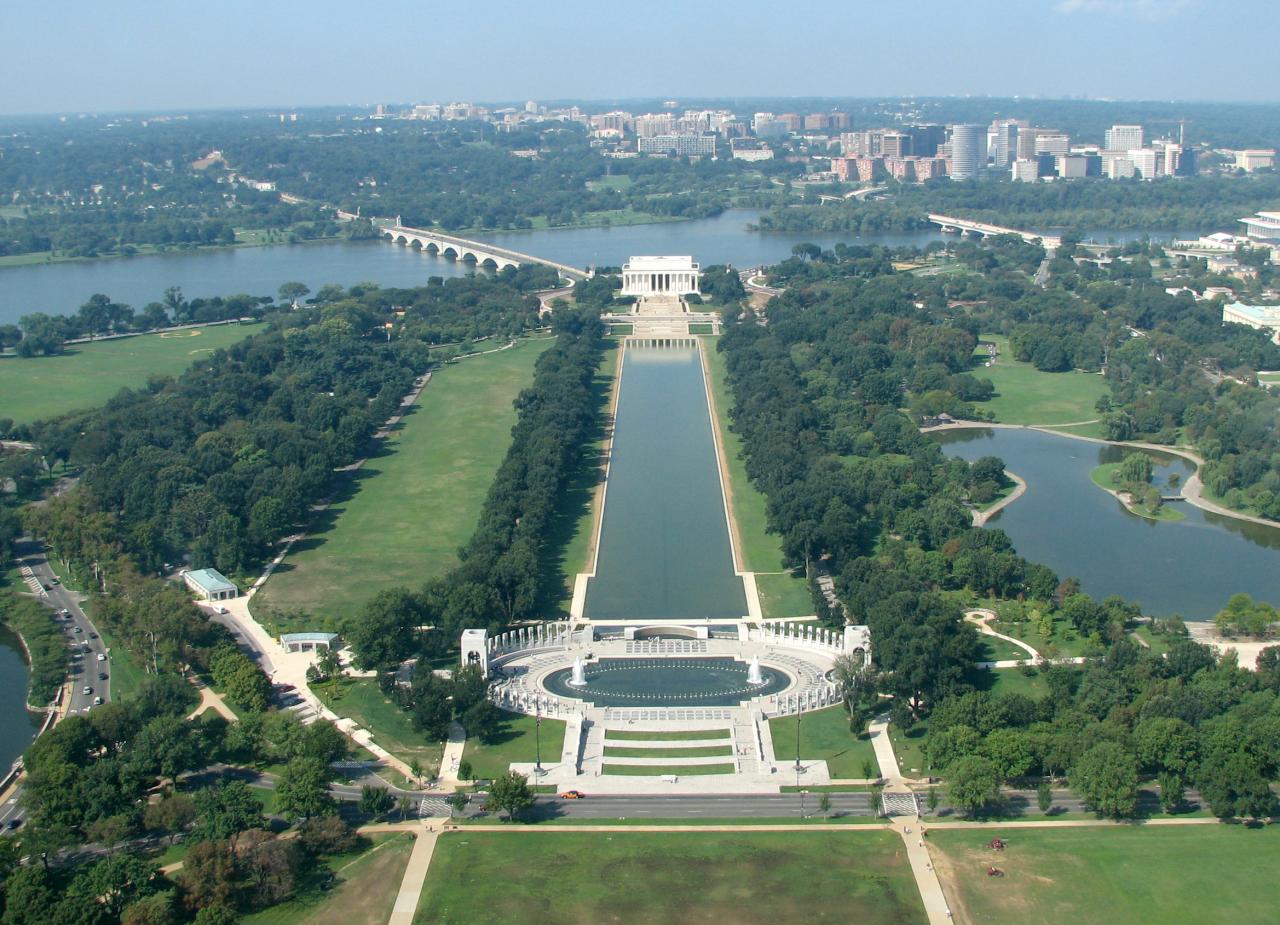 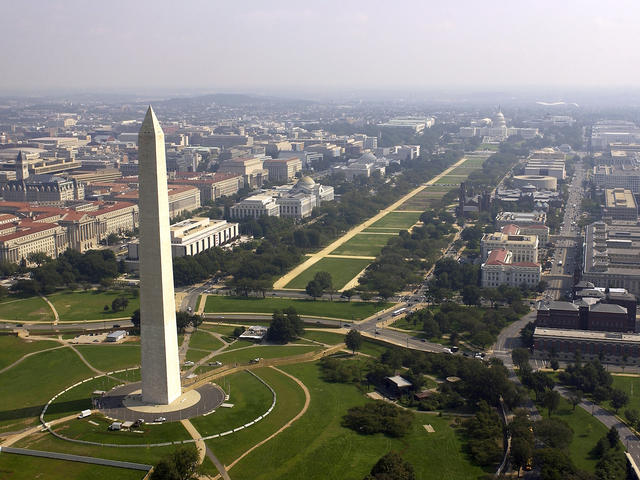 National Mall
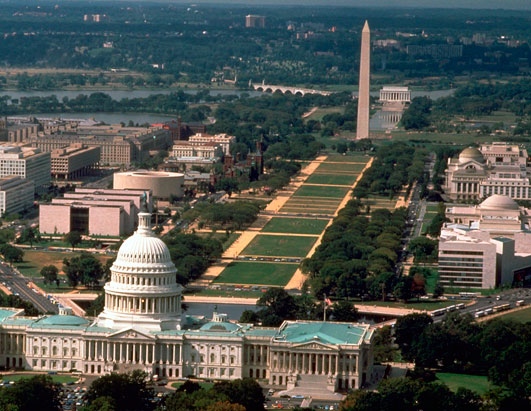 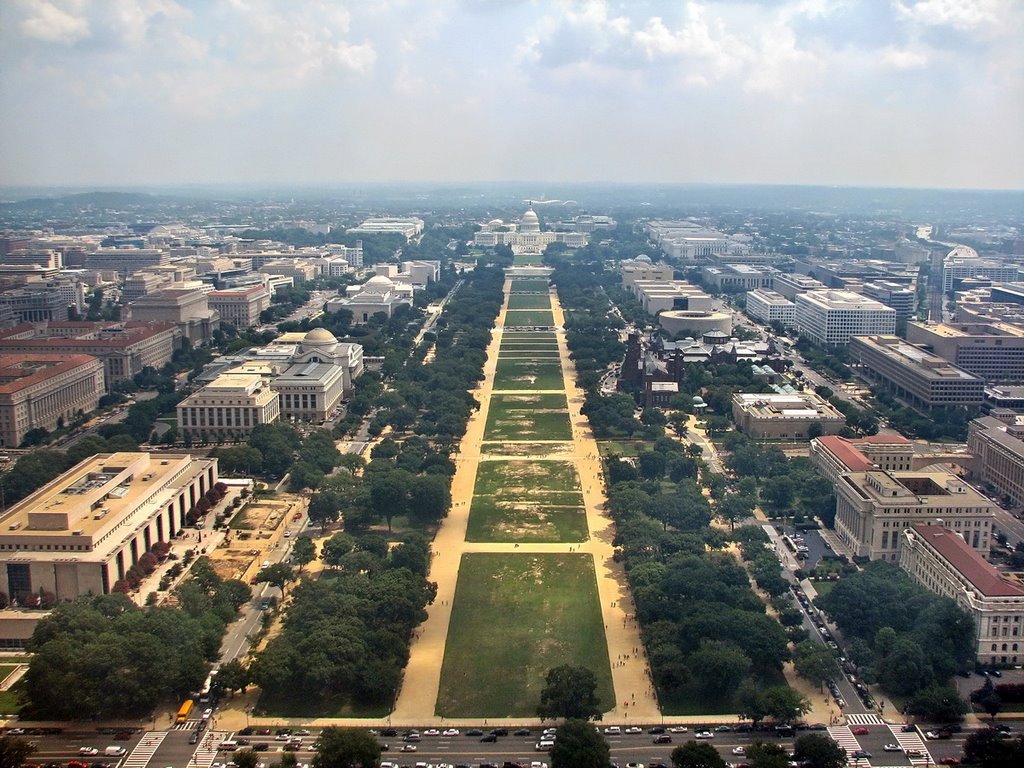 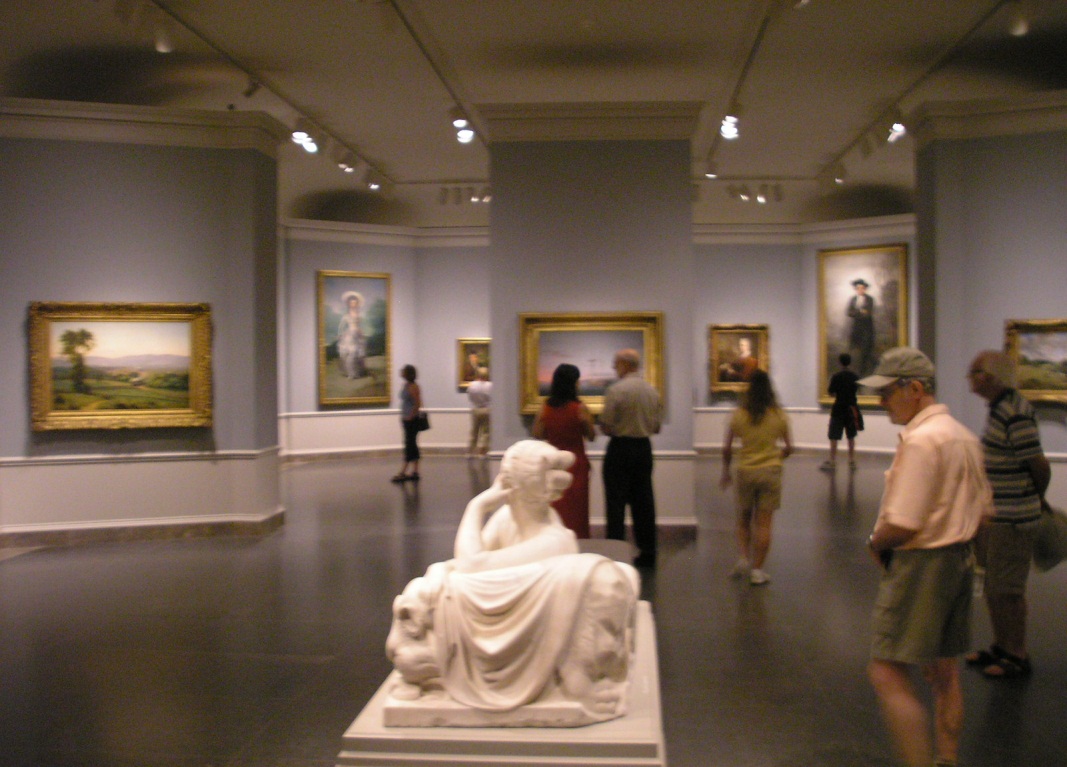 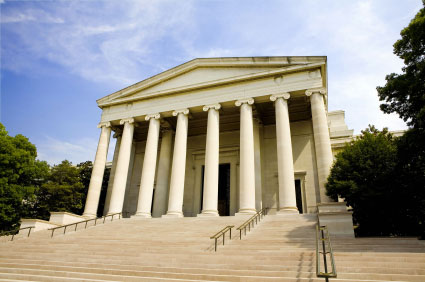 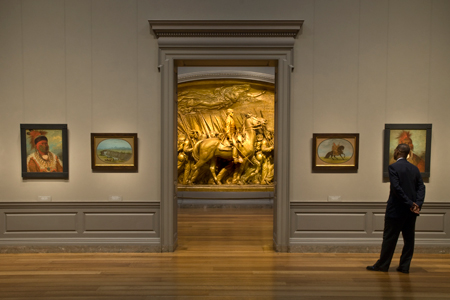 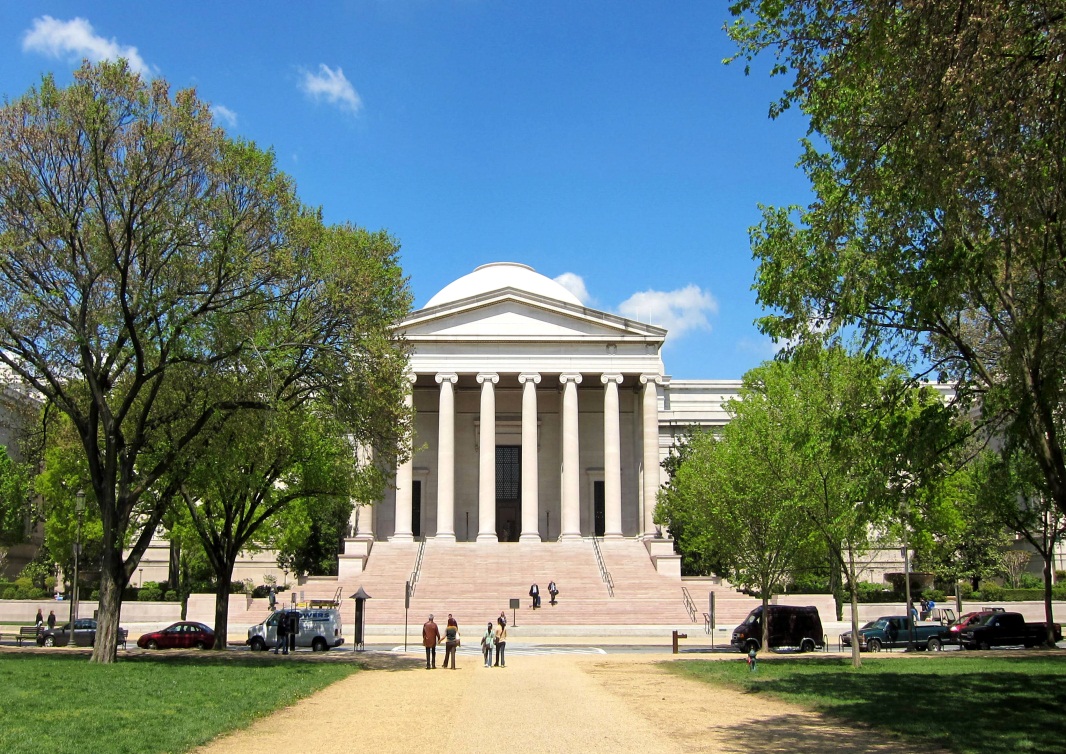 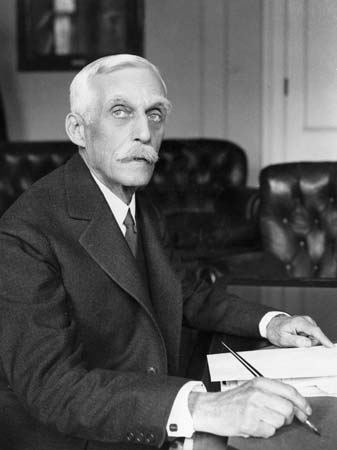 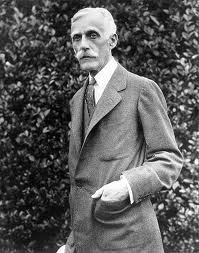 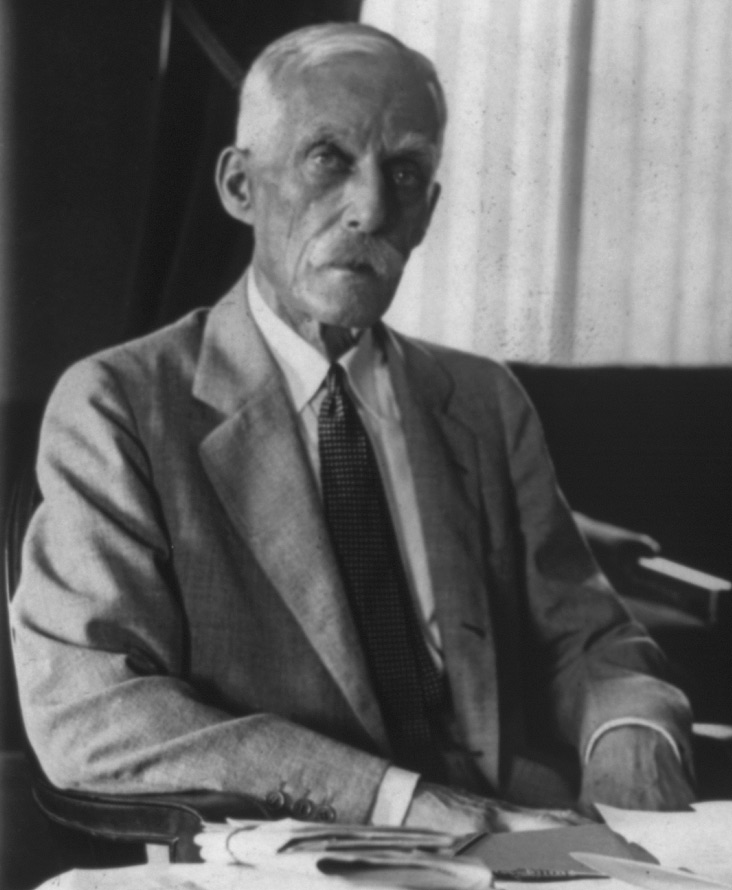 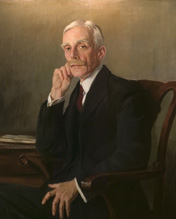 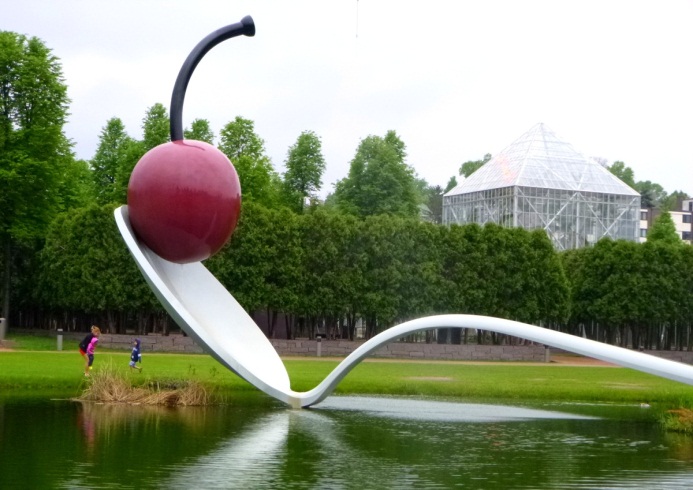 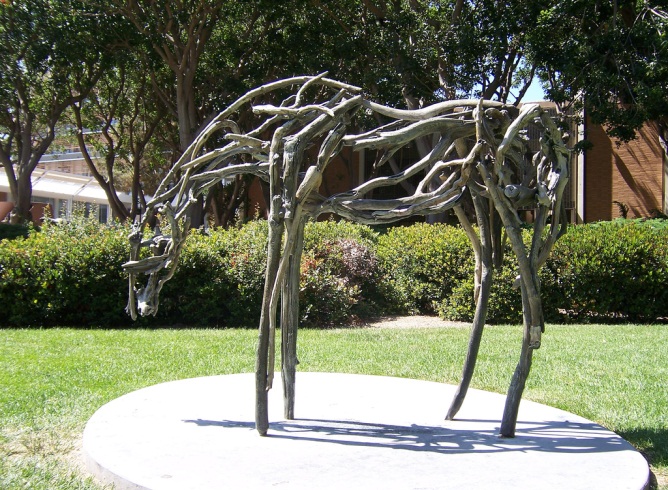 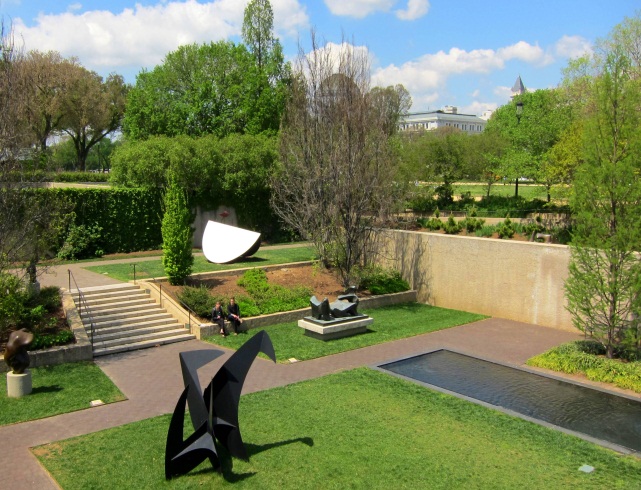 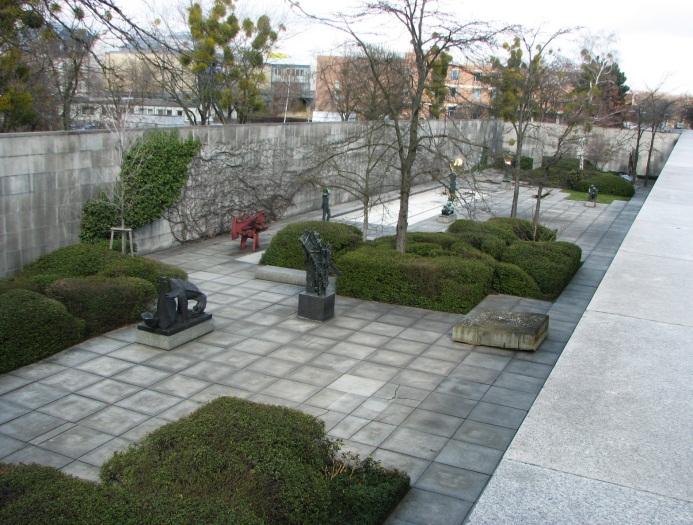 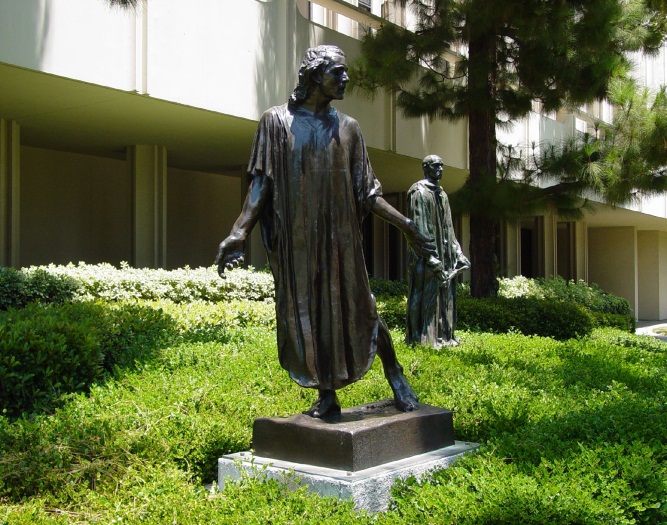 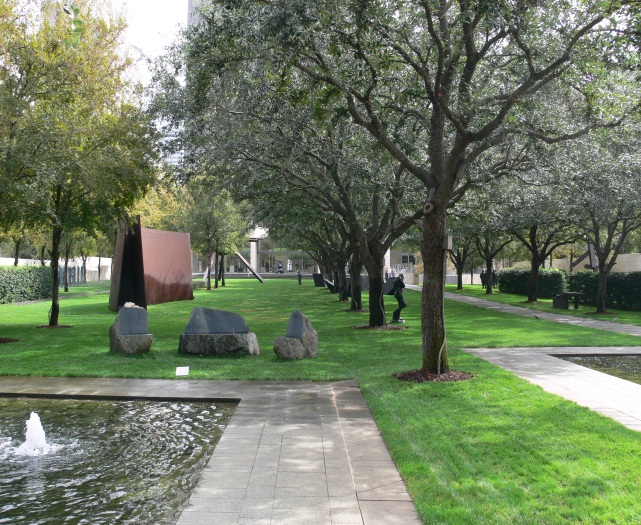 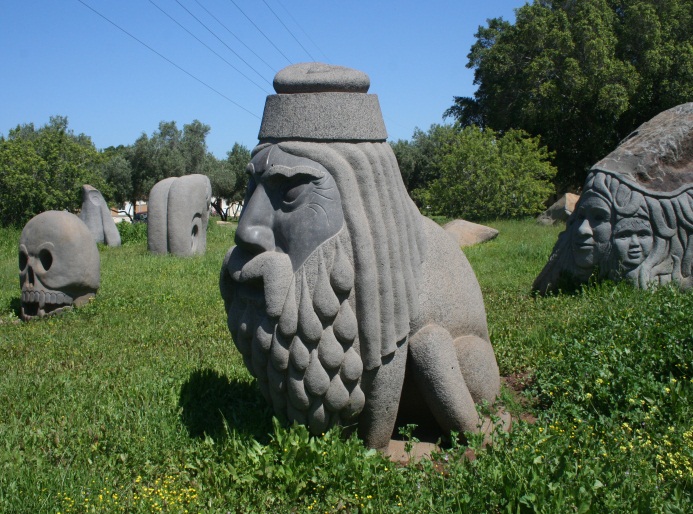 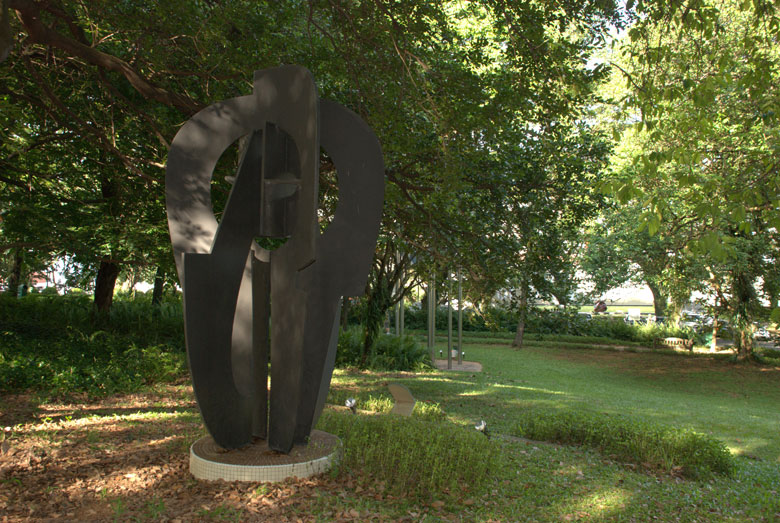 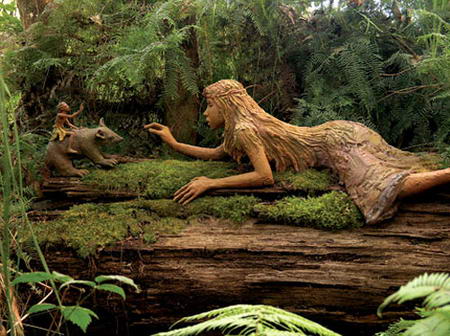 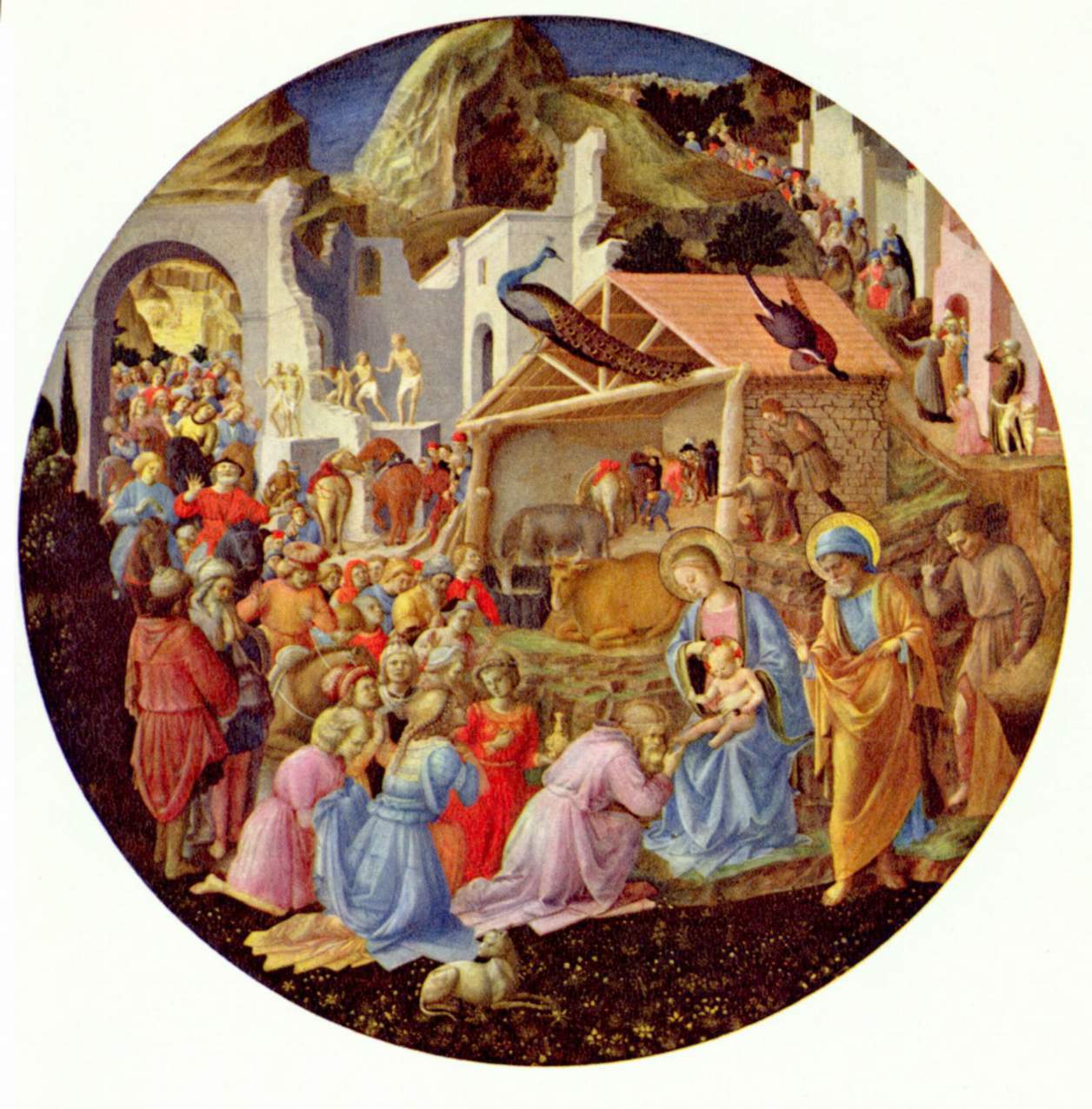 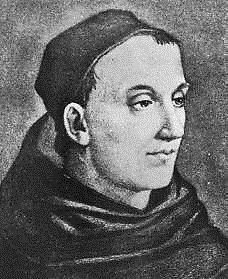 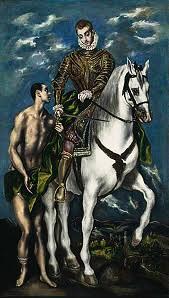 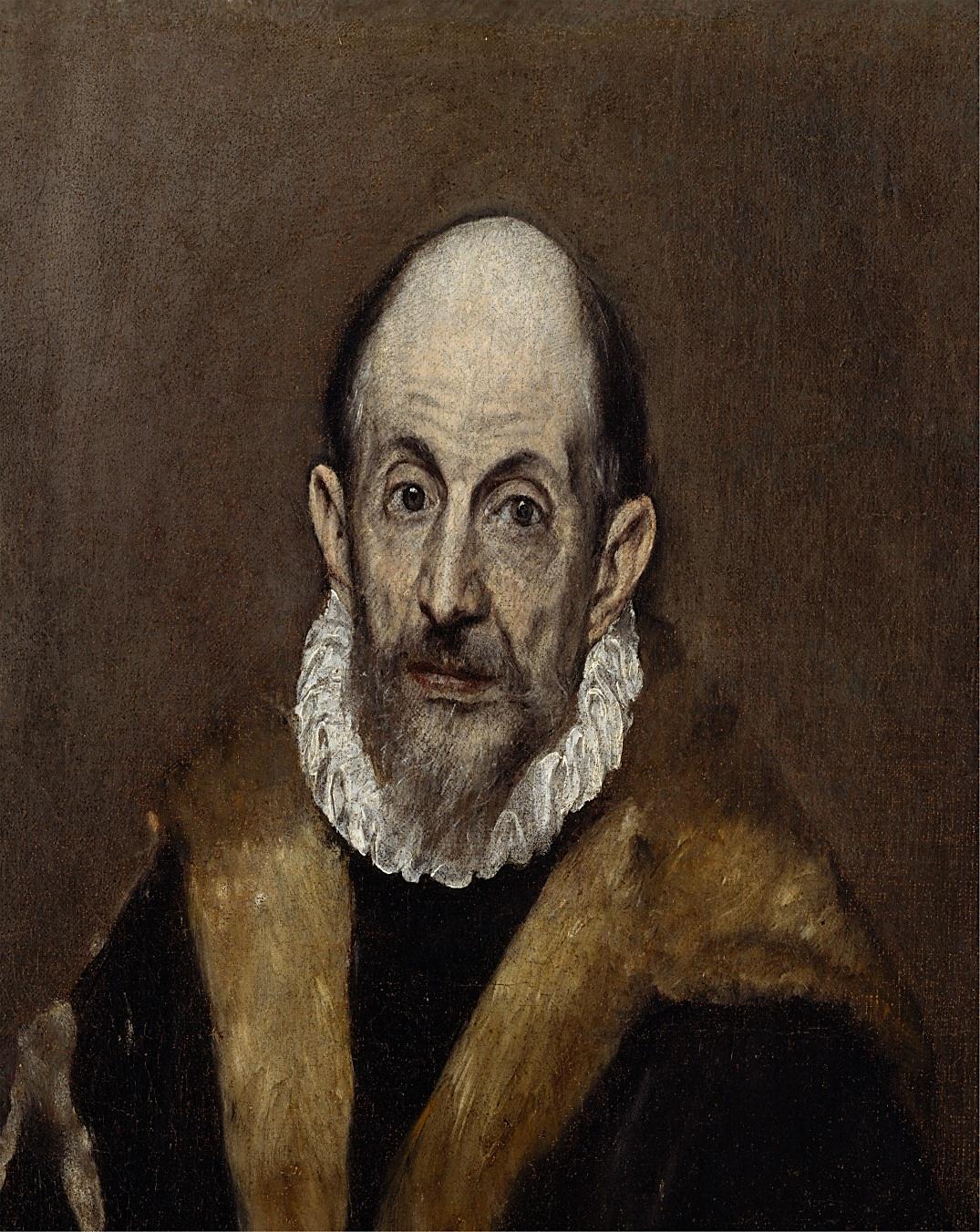 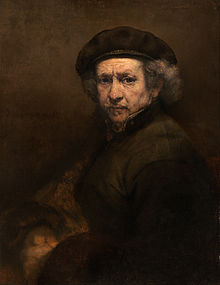 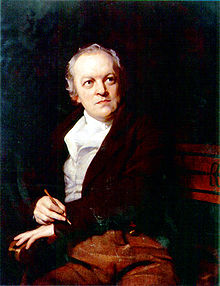 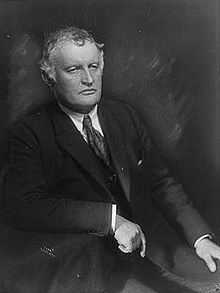 Edvard Munch
William Blake
Rembrandt